Update onScalable SA Project
Hal RosenstockMellanox Technologies
#OFADevWorkshop
The Problem And The Solution
n^2 SA load
SA queried for every connection
Communication between all nodes creates an n2  load on the SA
In InfiniBand architecture (IBA), SA is a centralized entity
Other n2 scalability issues
Name to address (DNS)
Mainly solved by a hosts file
IP address translation
Relies on ARPs
Solution: Scalable SA (SSA)
Turns a centralized problem into a distributed one
March 30 – April 2, 2014	#OFADevWorkshop
2
Analysis
SM
SA
40,000 nodes
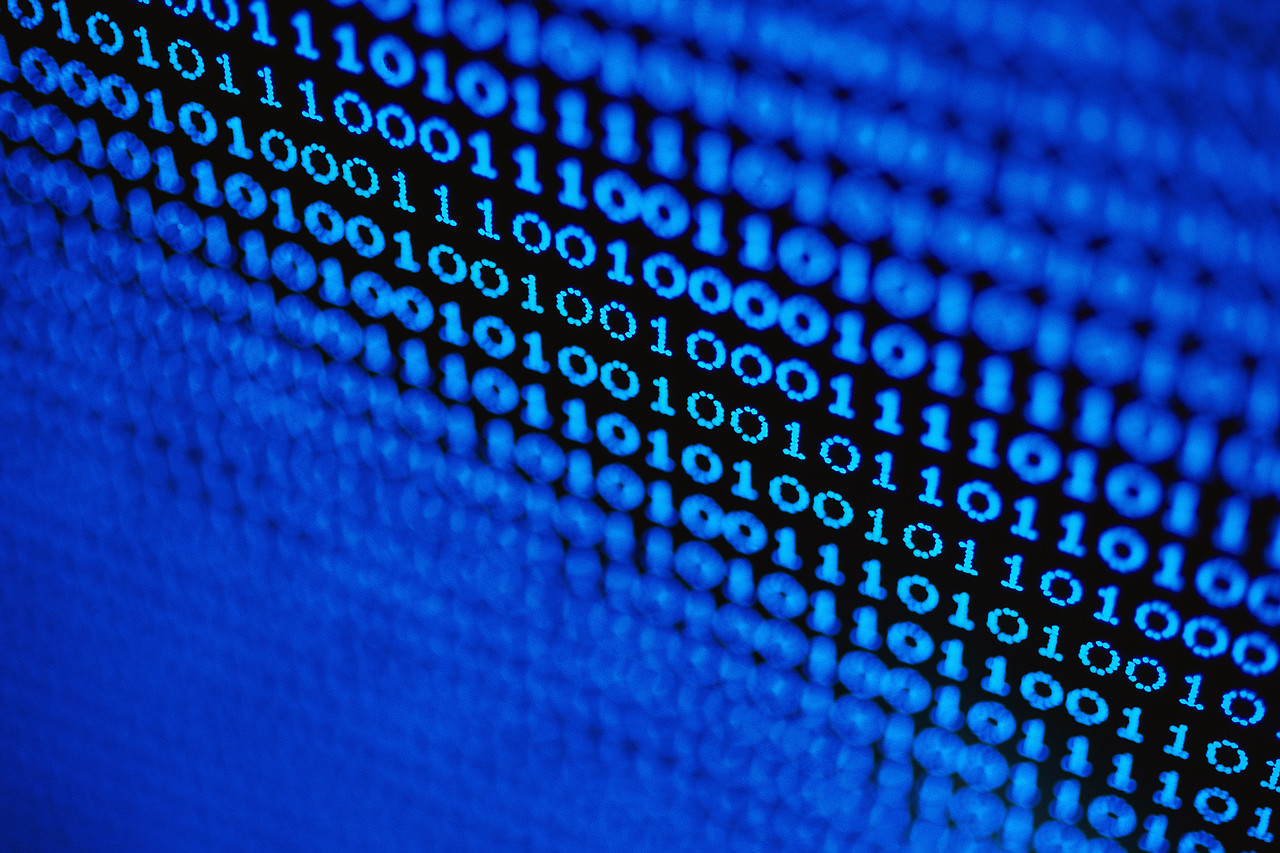 50k queries per second
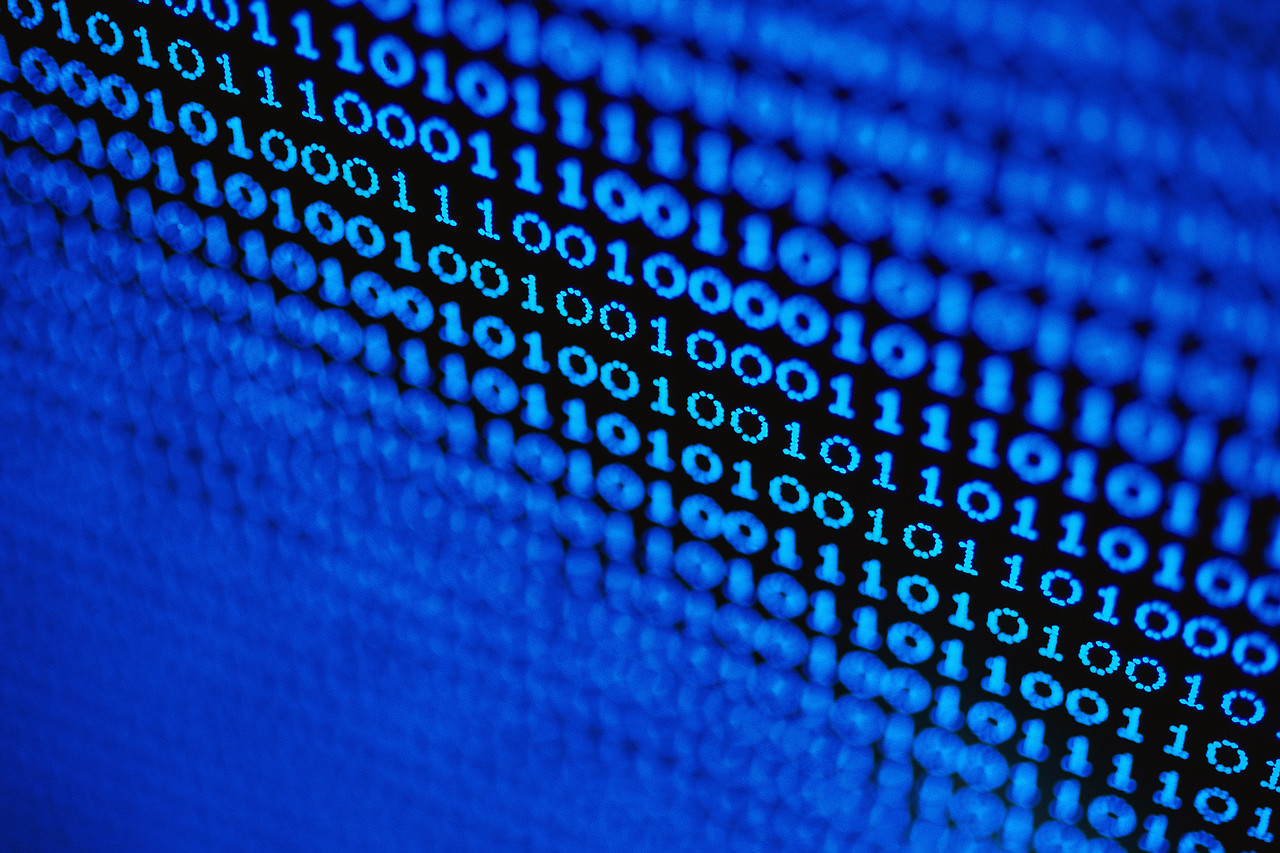 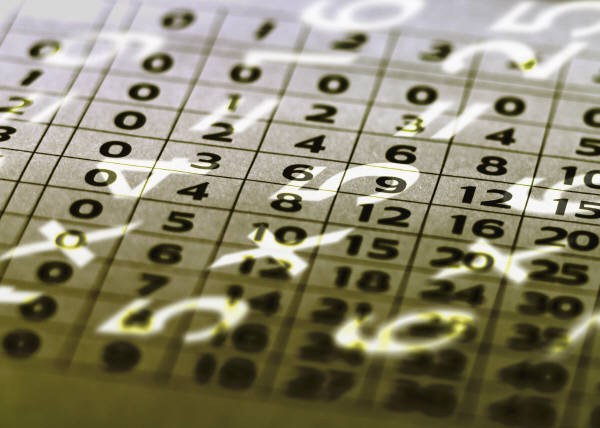 500 MB
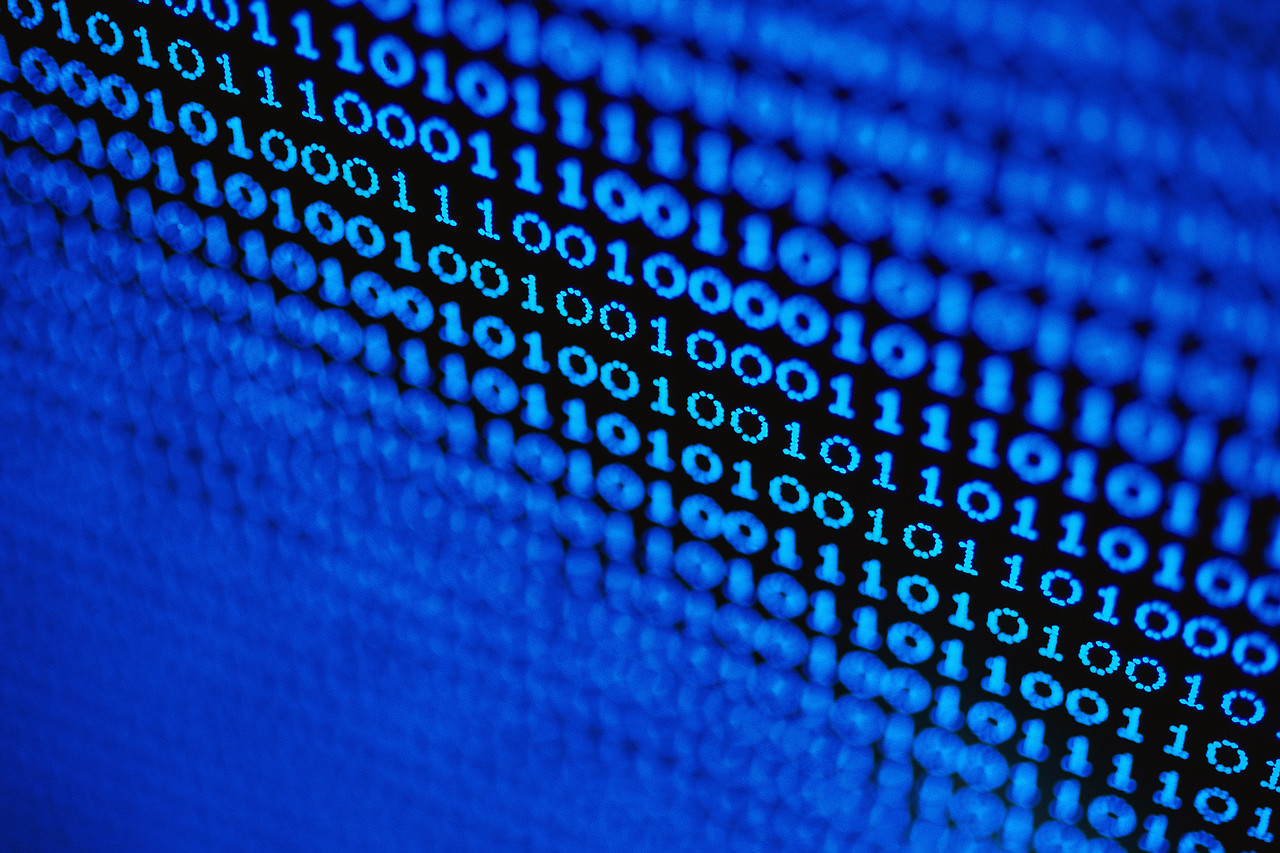 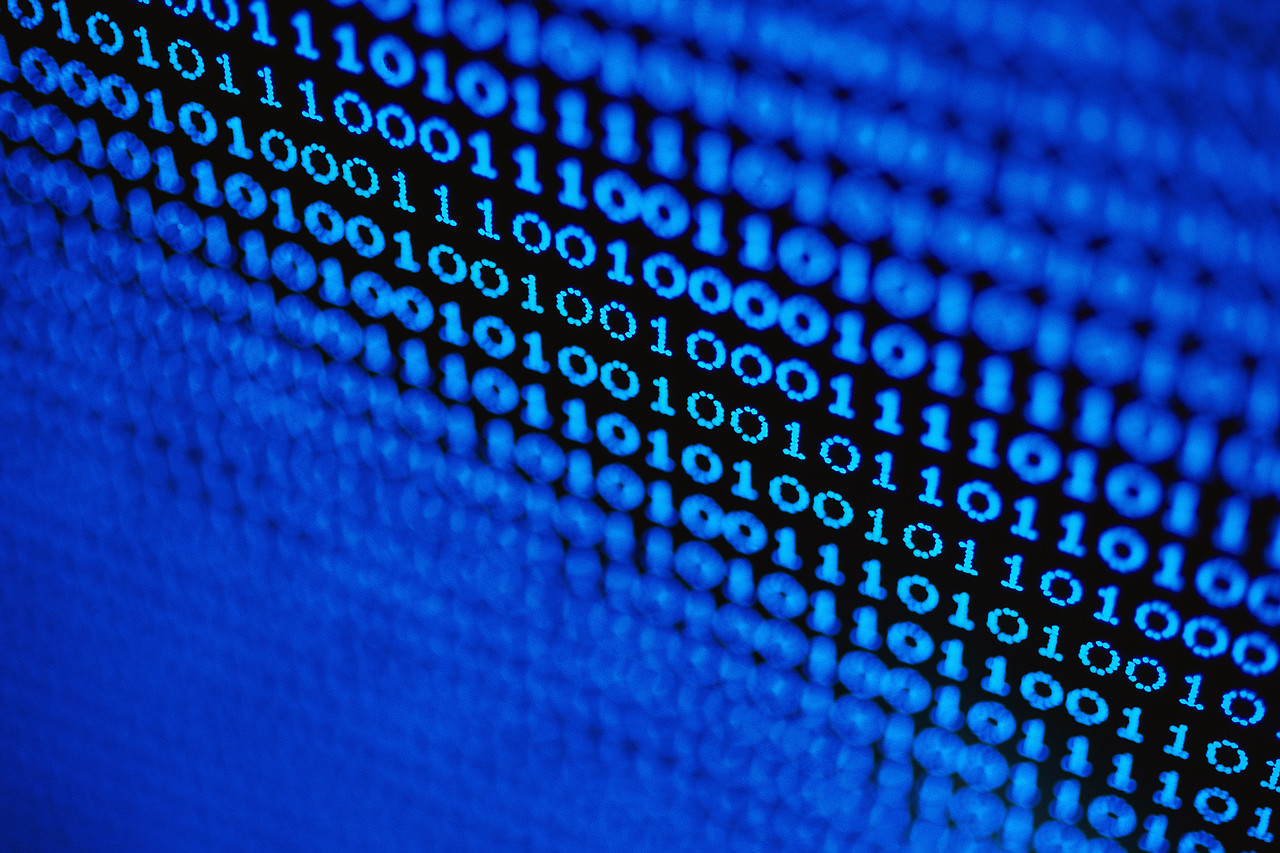 ~ 9 hours
1.6 billionpath records
~ 1.5 hourscalculation
March 30 – April 2, 2014	#OFADevWorkshop
3
SSA Architecture
Management
Core
Database replication
Distribution
Distribution
Data Processing
Access
Access
Access
Localized caching
Client
Client
Client
Client
Client
March 30 – April 2, 2014	#OFADevWorkshop
4
Distribution Tree
Built with rsockets AF_IB support
Parent selected based on “nearness” based on hops as well as balancing based on fanouts
March 30 – April 2, 2014	#OFADevWorkshop
5
rsockets AF_IB rsend/rrecv performance
On “luna” class machines as sender and receiver with 4x QDR links and 1 intervening switch
8 core Intel(R) Xeon(R) CPU E5405 @ 2.00GHz
Default rsocket tuning parameters
No CPU utilization measurements yet
SMDB: ~0.5 GB (for 40K nodes)
March 30 – April 2, 2014	#OFADevWorkshop
6
Distribution Tree
Number of management nodes needed is dependent on subnet size and node capability (CPU speed, memory)
Combined nodes
Fanouts in distribution tree for 40K compute nodes
10 distribution per core
20 access per distribution
200 consumer per access
March 30 – April 2, 2014	#OFADevWorkshop
7
Core Layer
Nodes join SSA tree
Core found at SM LID
raw SM DB SSA DB extraction and comparison
Manage SSA group- distribution control- monitoring- rebalancing
SM’
SM
March 30 – April 2, 2014	#OFADevWorkshop
8
Core Performance
Initial subnet up for ~20K nodes fabric
Extraction: 0.228 sec
Comparison: 0.599 sec
SUBNET UP after no change in fabric
Extraction: 0.152 sec
Comparison: 0.100 sec
SUBNET UP after single switch unlink and relink
Extraction: 0.190 sec
Comparison: 0.865 sec
Measurements above on Intel(R) Xeon(R) CPU E5335 @ 2.00GHz 8 cores & 16G RAM
March 30 – April 2, 2014	#OFADevWorkshop
9
Distribution Layer
Transaction log- incremental   updates- lockless
Data agnostic
Distributes SSA DB- relational data   model- data versioning   (epoch value)
SM’
SM
March 30 – April 2, 2014	#OFADevWorkshop
10
Access Layer
Formats data- select SA   queries- higher-level   queries
Epoch value- lightweight   notification- minimal job   impact
Data aware
SM’
SM
March 30 – April 2, 2014	#OFADevWorkshop
11
Access Layer Notes
Calculates SMDB into PRDB on per consumer basis
Multicore/CPU computation
Only updates epoch if PRDB for that consumer has changed
March 30 – April 2, 2014	#OFADevWorkshop
12
Access Layer Measurements/Future Improvement(s)
Half world (HW) PR calculations for 10K node simulated subnet
Using GUID buckets/core approach, parallelizing HW PR calculation works ~16 times faster on 16 core CPU
Single threaded takes 8 min 30 sec for all nodes
Multi threaded (thread per core) takes 33 seconds
Parallelization will be less than linear with CPU cores
Future Improvement(s)
One HW path record per leaf switch used for all the hosts that are attached to the same leaf switch
March 30 – April 2, 2014	#OFADevWorkshop
13
Compute Nodes (Consumer/ACM)
Localized cache- compares epoch- pull updates
Integrated with IB ACM- via librdmacm
Publish local data- hostname- IP addresses
SM’
SM
March 30 – April 2, 2014	#OFADevWorkshop
14
ACM Notes
ACM pulls PRDB at daemon startup and when application is resolving routes/paths
Minimize OS jitter during running job
ACM is moving to plugin architecture
ACM version 1 (multicast backend)
SSA backend
Other ACM improvements being pursued
More efficient cache structure
Single underlying PathRecord cache ?
March 30 – April 2, 2014	#OFADevWorkshop
15
Combined Node/Layer Support
Core and access
Distribution and access
March 30 – April 2, 2014	#OFADevWorkshop
16
Reliability
Local databases- log files for    consistency
Primary and backup parents
Error reporting- parent notifies   core of error
SM’
SM
March 30 – April 2, 2014	#OFADevWorkshop
17
System Requirements
AF_IB capable kernel
3.11 and beyond
librdmacm with AF_IB and keepalive support
Beyond 1.0.18 release
libibverbs
libibumad
Beyond 1.3.9 release
OpenSM
3.3.17 release or beyond
March 30 – April 2, 2014	#OFADevWorkshop
18
OpenMPI
RDMA CM AF_IB connector contributed to master branch recently
Thanks to Vasily Filipov @ Mellanox 
Need to work out release details
Not in 1.7 or 1.6 releases
March 30 – April 2, 2014	#OFADevWorkshop
19
Deployment
SM
SA
Mgmt Nodes
Compute Nodes
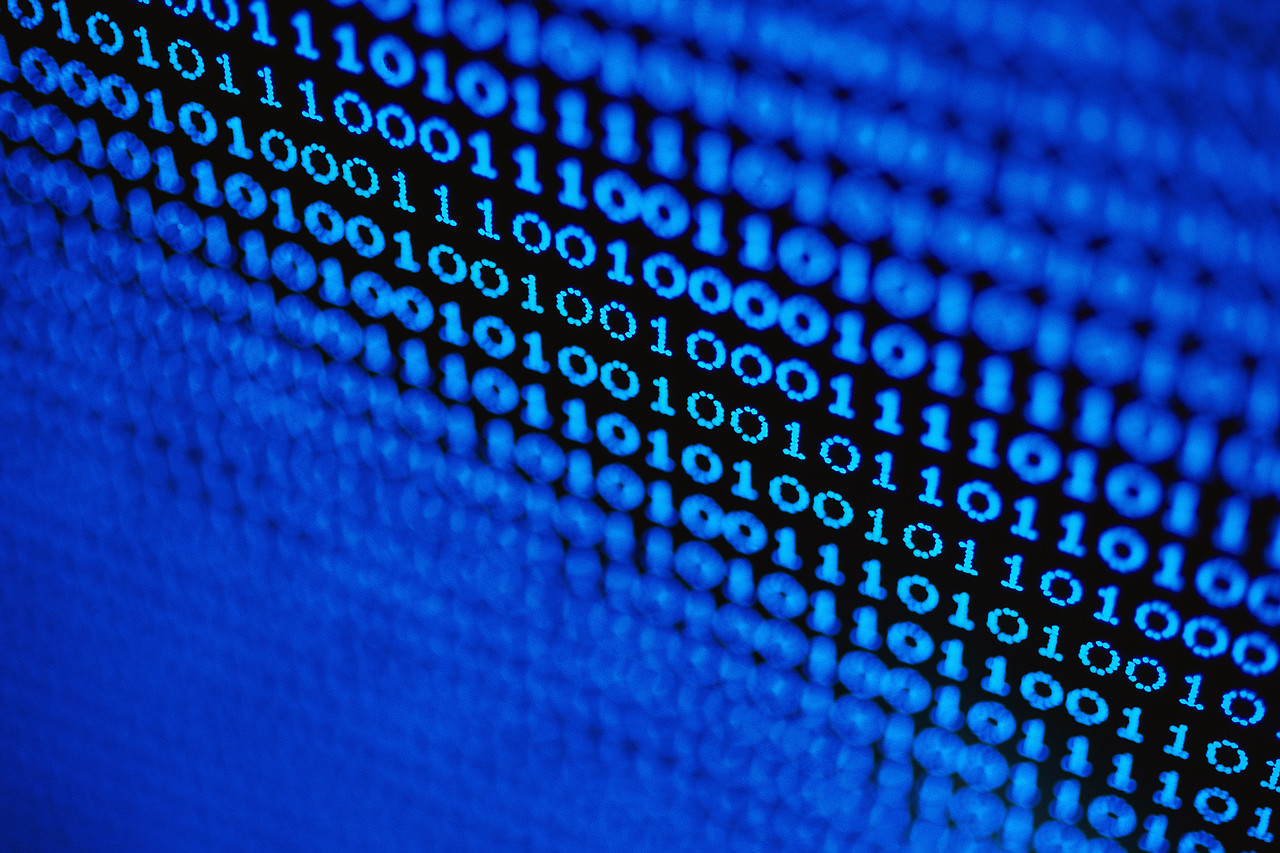 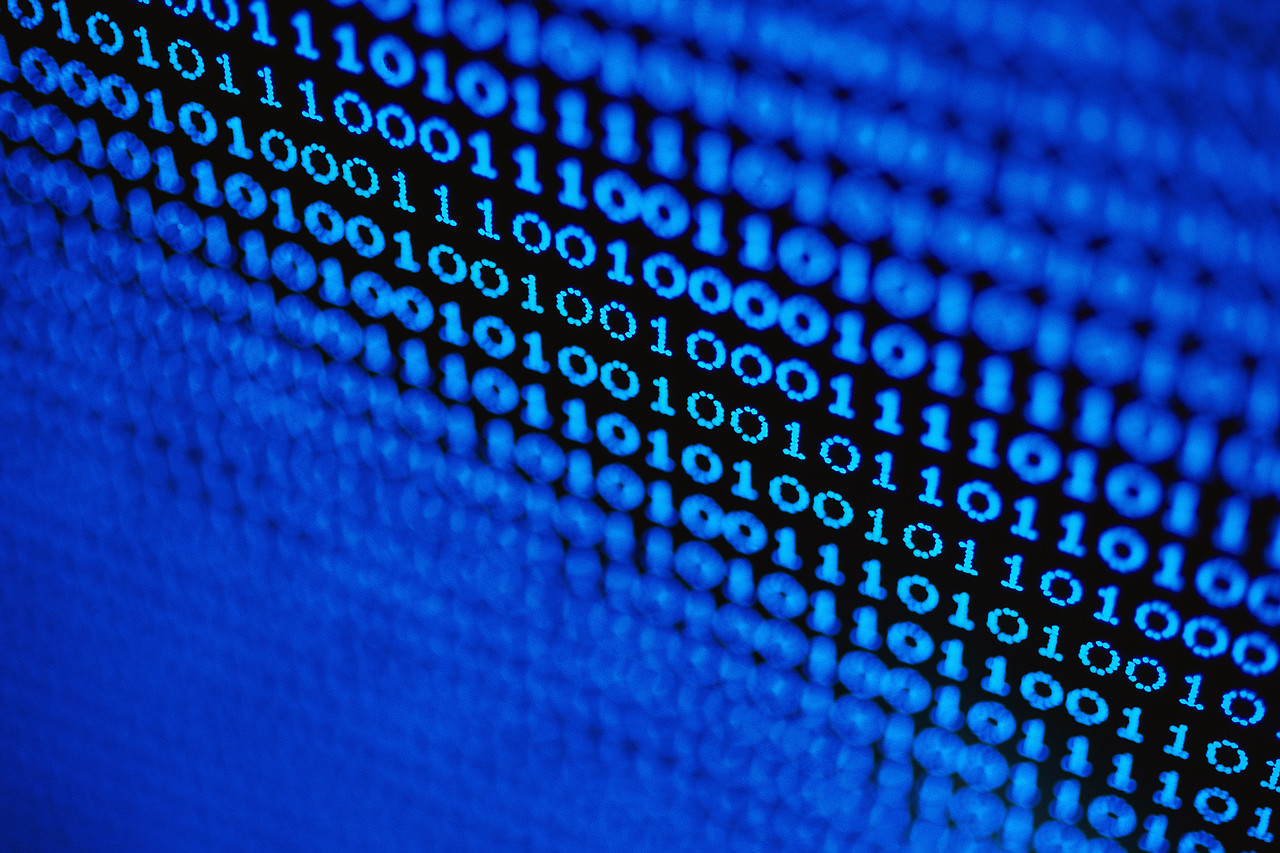 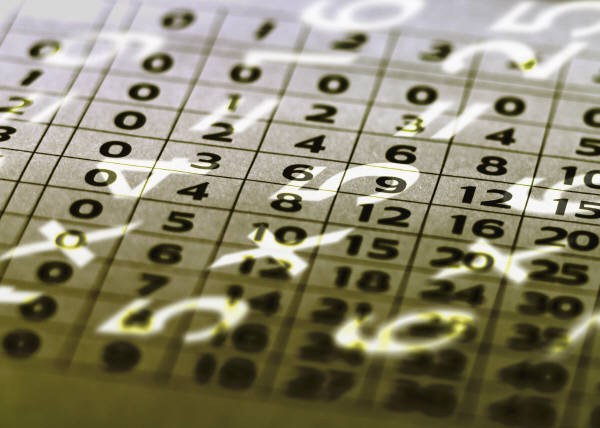 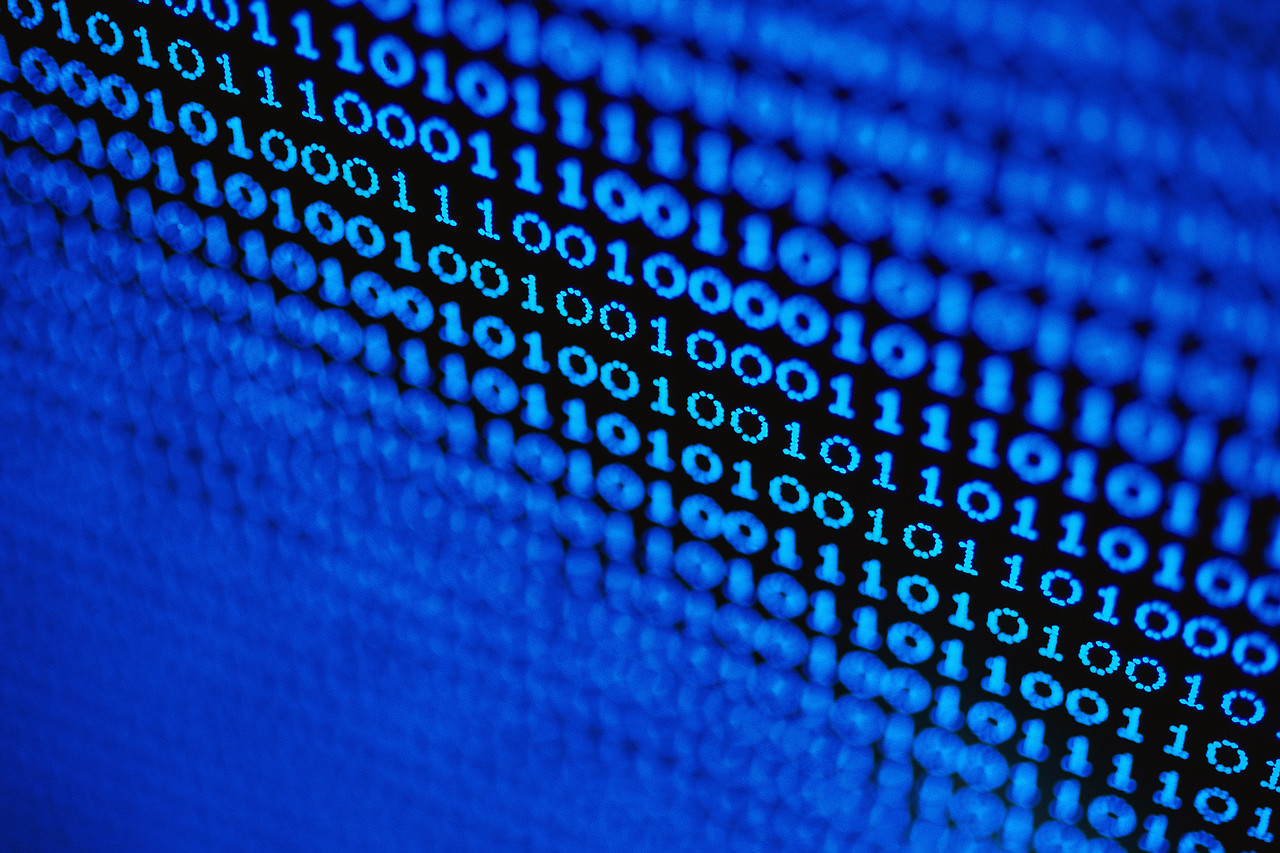 IB SSA
Distribution package
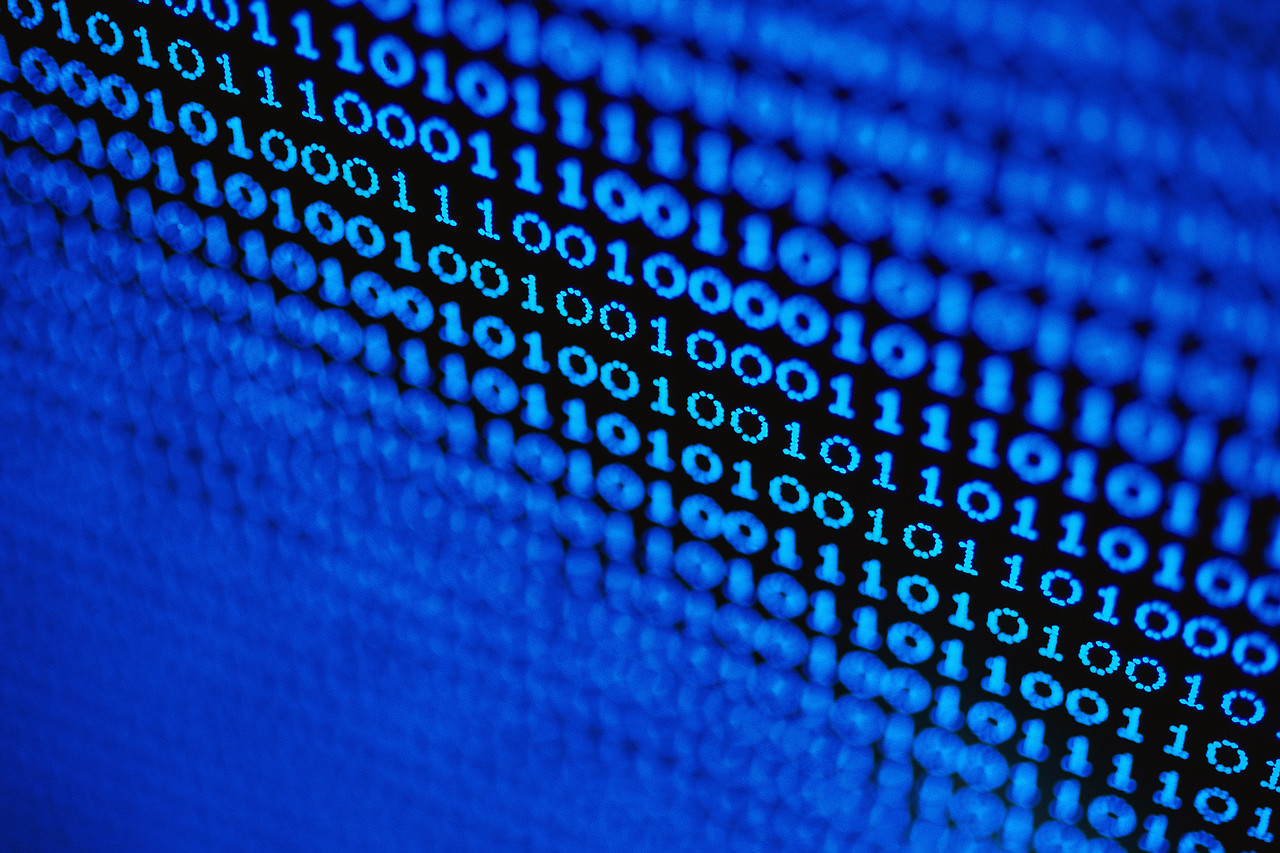 IB SSA
Core package
IB ACM
Shipped by distros
March 30 – April 2, 2014	#OFADevWorkshop
20
Project Team
Hal Rosenstock (Mellanox) - Maintainer
Sean Hefty (Intel)
Ira Weiny (Intel)
Susan Colter (LANL)
Ilya Nelkenbaum (Mellanox)
Sasha Kotchubievsky (Mellanox)
Lenny Verkhovsky (Mellanox)
Eitan Zahavi (Mellanox)
Vladimir Koushnir (Mellanox)
March 30 – April 2, 2014	#OFADevWorkshop
21
Development
Mostly by Mellanox
Review by rest of project team
Verification/regression effort as well
March 30 – April 2, 2014	#OFADevWorkshop
22
Initial Release
Path Record Support
Limitations (Not Part of Initial Release)
QoS routing and policy
Virtualization (alias GUIDs)
Preview – June
Release - December
March 30 – April 2, 2014	#OFADevWorkshop
23
Future Development Phases
IP address and name resolution
Collect <IP address/name, port> up SSA tree
Redistribute mappings
Resolve path records directly from IP address/names
Event collection and reporting
Performance monitoring
March 30 – April 2, 2014	#OFADevWorkshop
24
Summary
A scalable, distributed SA
Works with existing apps with minor modification
Fault tolerant


Please contact us if interested in deploying this!
March 30 – April 2, 2014	#OFADevWorkshop
25
Thank You